BinaryCSE 120 Winter 2020
Instructor: 	Teaching Assistants:
Sam Wolfson	Yae Kubota	Eunia Lee	Erika Wolfe
Lime is laying off about 100 people and ceasing operations in 12 markets
Lime is hoping to achieve profitability this year by laying off about 14% of its workforce and ceasing operations in 12 markets, Axios first reported.

“Financial independence is our goal for 2020, and we are confident that Lime will be the first next-generation mobility company to reach profitability,” Lime CEO Brad Bao said in a statement to TechCrunch. “We are immensely grateful for our team members, riders, Juicers and cities who supported us, and we hope to reintroduce Lime back into these communities when the time is right.”

That means Lime is shutting down in Atlanta, Phoenix, San Diego, San Antonio, Linz, Bogotá, Buenos Aires, Montevideo, Lima, Puerto Vallarta, Rio de Janeiro and São Paulo.

https://techcrunch.com/2020/01/09/lime-is-laying-off-about-100-people-and-ceasing-operations-in-12-markets/
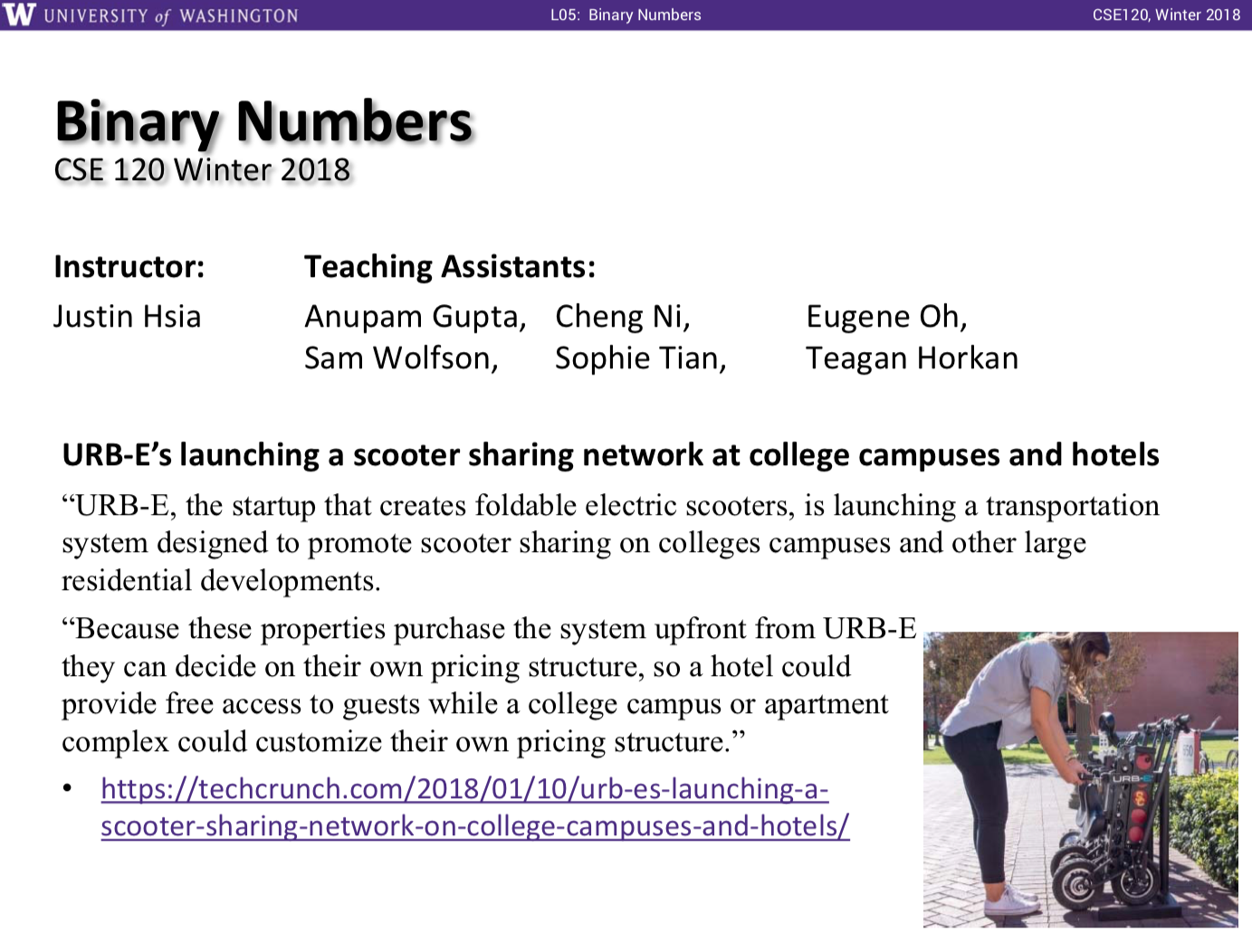 2
Administrivia
Assignments:
Symbolic Lightbot (checkoff) due tonight (1/10)
Lightbot Functions (submit) due Monday (1/13)
Make sure you read the specifications carefully!
3
Lecture Outline
Binary Worksheet: Part 1
Decimal, Binary, and Hexadecimal
Binary Encoding
Binary Worksheet: Part 2

Hints:
	20 = 1		21 = 2		22 = 4		23 = 8		24 = 16	25 = 32	26 = 64	27 = 128	28 = 256	29 = 512	210 = 1024
4
Lecture Outline
Binary Worksheet: Part 1
Decimal, Binary, and Hexadecimal
Binary Encoding
Binary Worksheet: Part 2
5
Decimal Numbering System
6
[Speaker Notes: As humans, we use decimal numbering system. Why? Hard to say. Maybe because we have 10 fingers?
For 0-9, just use one digits.
To make larger numbers, can combine digits.

Annotate: Ones digit, Tens digit, Hundreds digit, etc. Tells the “weight” of each particular symbol.
Annotate: base raised to power of position. (10^0, 10^1, etc.)]
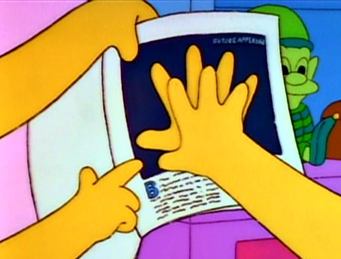 Octal Numbering System
7
[Speaker Notes: Annotate: 
0-7, then we run out of symbols, so must use an extra digit. 
in 10, 1 is not the 8’s digit.
Subscript indicates base
7061 looks the same, but now means something else.
Annotate: sum up powers of 8 (512, 64, 8, 1)]
Binary and Hexadecimal
9, A, B, C, D, E, F
8
[Speaker Notes: Computers typically use binary and hexadecimal. Binary is just base 2 – we only have 0 and 1!
Annotate: can use subscript 2, or prefix ”0b” means the same thing “zero bee”
Same procedure as hex to convert, but now we have 1’s, 2’s, 4’s.
Annotate: 2^2 = 4, 2^1 = 2, 2^0 = 1 (but it’s a zero, so don’t count it)

Hexadecimal is also often used for computers
Ask: where can we get the extra numbers that we want?
Annotate: 10  a, 11  b, etc.
Annotate: “0x” or “zero ex”
Same procedure, but now we have to associate symbol with value
With A in 16’s position, corresponds to 10 * 16^1]
0
1
0
3.3V
2.8V
0.5V
0.0V
Aside:  Why Base 2?
Electronic implementation
Easy to store with bi-stable elements
Reliably transmitted on noisy and inaccurate wires 





Other bases possible, but not yet viable:
DNA data storage (base 4:  A, C, G, T) is a hot topic
Quantum computing
9
[Speaker Notes: adenine (A), cytosine (C), guanine (G), or thymine (T)
bi-stable: having two stable elements (i.e., “on” and “off”)]
Base Comparison
Why does this matter?
Humans think about numbers in base 10, but computers “think” about numbers in base 2
Binary encoding is what allows computers to do all of the amazing things that they do!
10
[Speaker Notes: Annotate: decimal, binary, hex; each row is equivalent in value, different representations]
Lecture Outline
Binary Worksheet: Part 1
Decimal, Binary, and Hexadecimal
Binary Encoding
Binary Worksheet: Part 2
11
Numerical Encoding
12
[Speaker Notes: As long as we agree on a translation from the number to what it represents, we can use numbers for (nearly) anything!
let’s agree that happy face is 0, etc.

Base 2 is too hard for humans to read, so we use base 16 as a convenient way to hold what is effectively binary data in our brains.]
Binary Encoding
13
[Speaker Notes: With N decimal digits, how many things can you represent? (1  10, 2  100, N  10^N) 
1’s place: 0 or 1
2’s place: 0 or 2
4’s place: 0 or 4
Etc.

Annotate: 2^N

I prefer “nybble” but some people write “nibble”]
So What’s It Mean?
14
[Speaker Notes: Well… it depends.

Numbers aren’t really useful without context.]
Binary Encoding – Colors
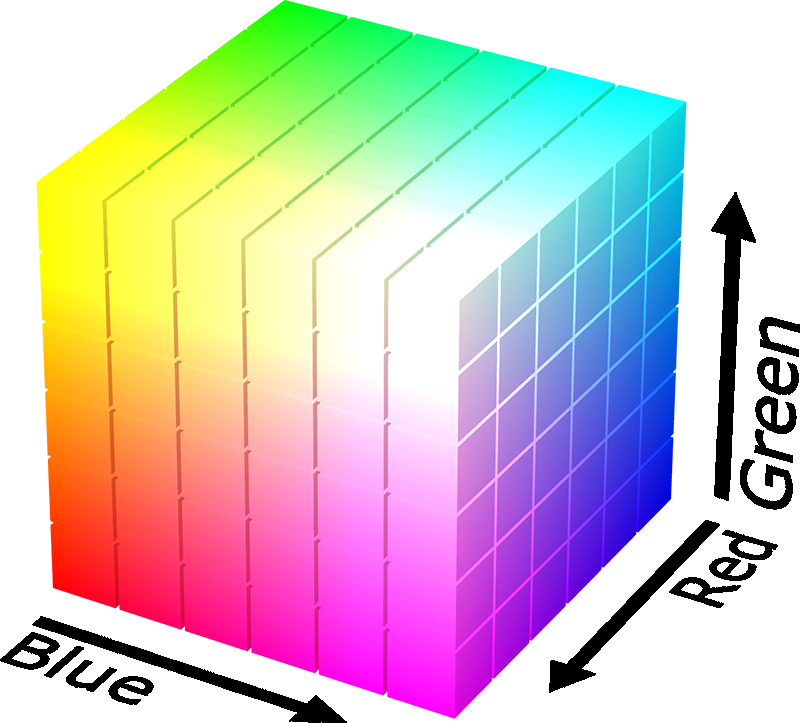 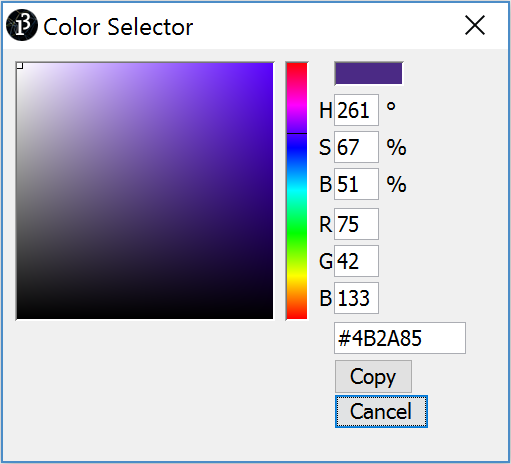 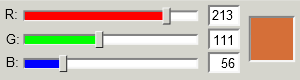 15
[Speaker Notes: Each of red, green, and blue gets a number between 0 and 255 to specify how much of that color we have.
Why 255? The largest number you can fit in 8 bits. (2^8 is 256, or the numbers 0-255)]
Binary Encoding – Characters/Text
ASCII Encoding (www.asciitable.com)
American Standard Code for Information Interchange
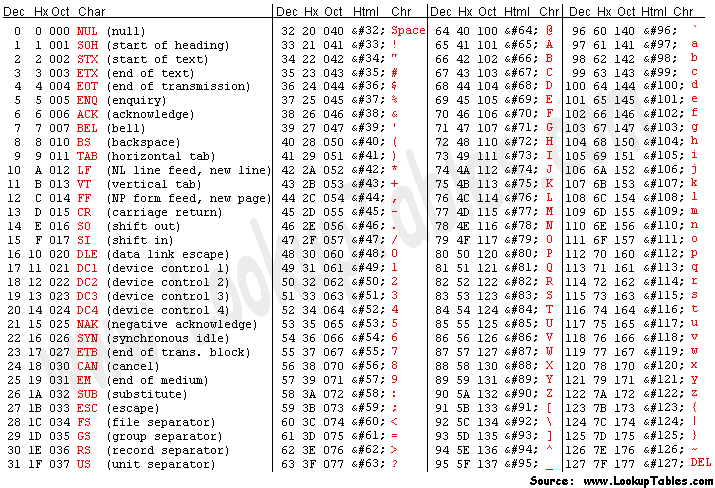 16
[Speaker Notes: Annotate: “yay”  0x796179 if we tell the computer to interpret as text]
Binary Encoding – Video Games
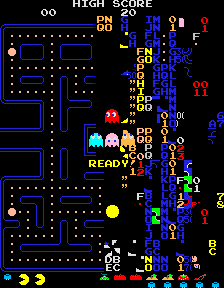 As programs run, in-game data is stored somewhere
In many old games, stats would go to a maximum of 255
Pacman “kill screen”
http://www.numberphile.com/videos/255.html
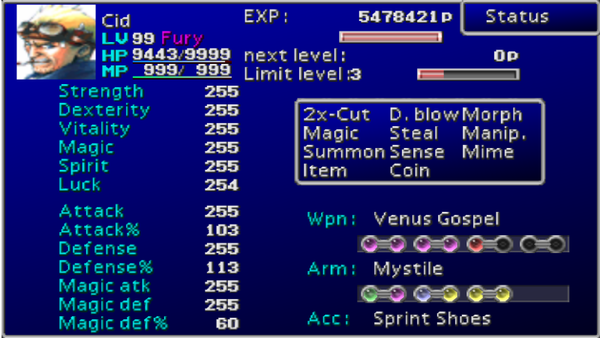 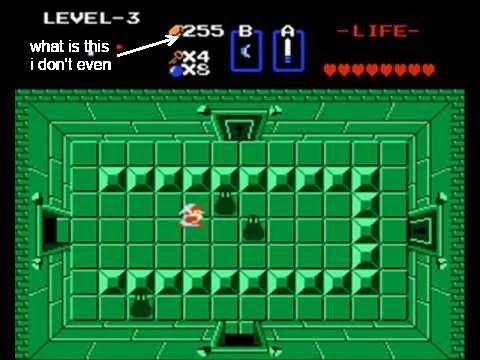 17
[Speaker Notes: Annotate: 255 is max number stored in a byte]
Binary Encoding – Files and Programs
At the lowest level, all digital data is stored as bits!

Layers of abstraction keep everything comprehensible
Data/files are groups of bits interpreted by program
Program is actually groups of bits being interpreted by your CPU

Computer Memory Demo
Can try to open files using a text editor
From vim:  %!xxd
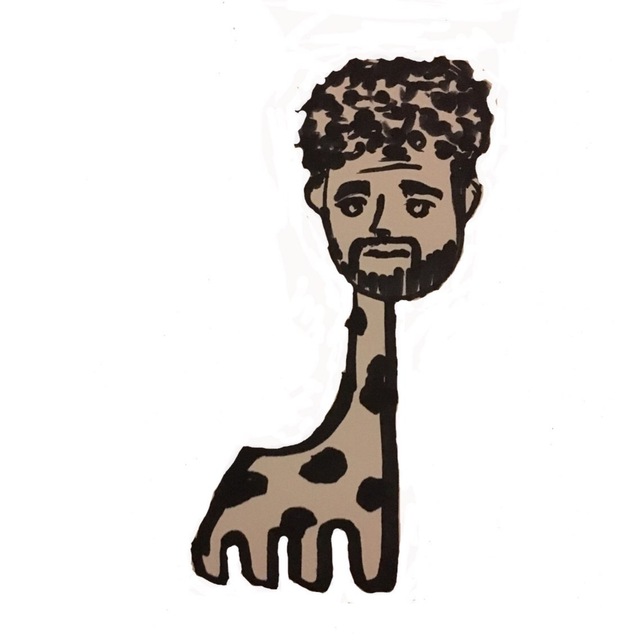 giraffe.jpg
18
Lecture Outline
Binary Worksheet: Part 1
Decimal, Binary, and Hexadecimal
Binary Encoding
Binary Worksheet: Part 2

Hints:	20 = 1		21 = 2		22 = 4		23 = 8		24 = 16	25 = 32	26 = 64	27 = 128	28 = 256	29 = 512	210 = 1024
19
Summary
Humans think about numbers in decimal; computers think about numbers in binary
Base conversion to go between them
Hexadecimal is more human-readable than binary

All information on a computer is binary

Binary encoding can represent anything!
Computer/program needs to know how to interpret the bits
20
Summary
21